Where do you draw the line?
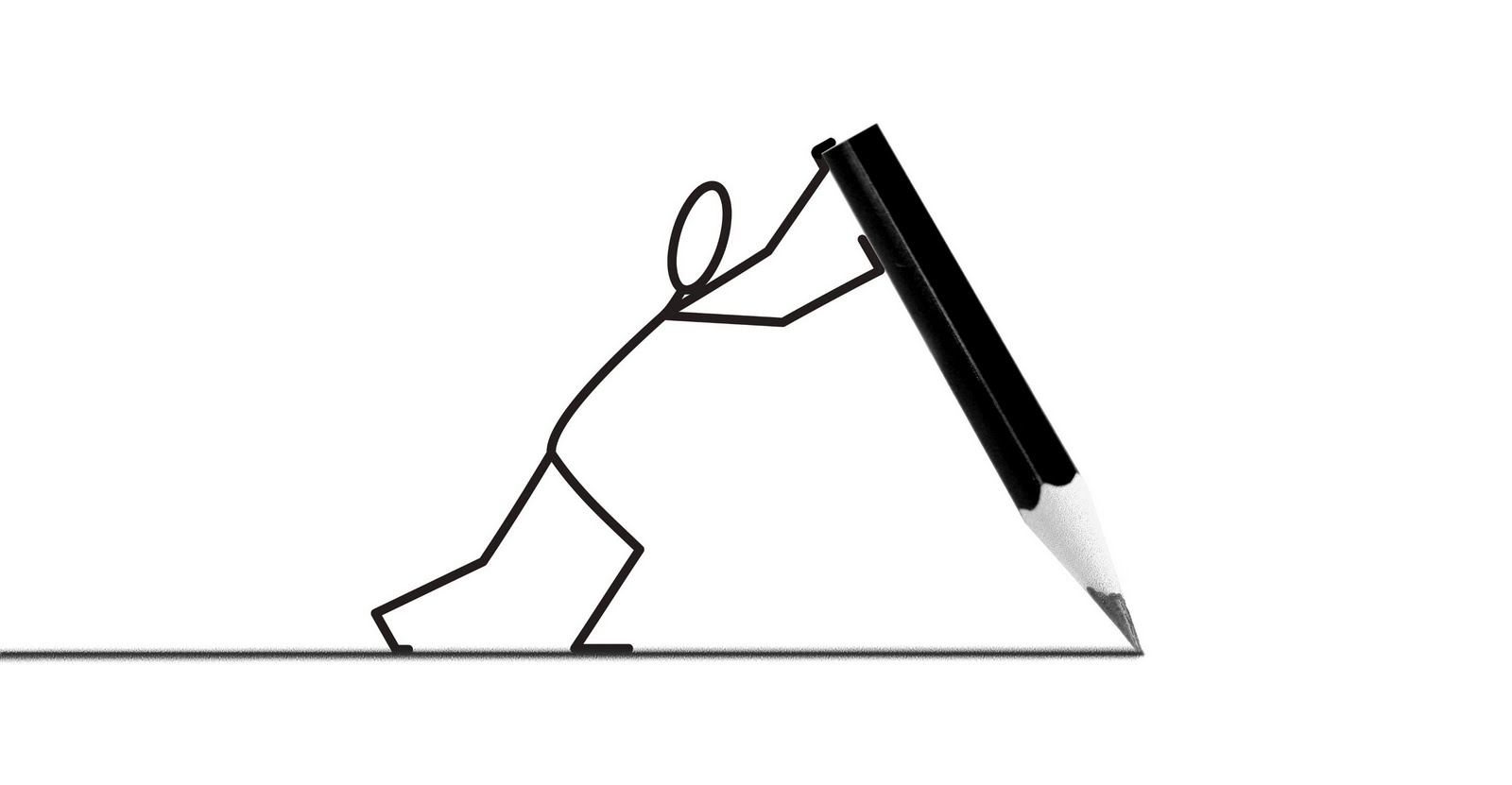 Rom 6:1-14
2 Corinthians 5:17
[Speaker Notes: 2 Cor 5:17 “17 Therefore, if anyone is in Christ, he is a new creation; old things have passed away; behold, all things have become new.”]
Galatians 2:20
[Speaker Notes: Gal 2:20 “17 Therefore, if anyone is in Christ, he is a new creation; old things have passed away; behold, all things have become new.]
Where do you draw the line?
Helpful
[Speaker Notes: 1 cor 6:9-12 “9 Do you not know that the unrighteous will not inherit the kingdom of God? Do not be deceived. Neither fornicators, nor idolaters, nor adulterers, nor [b]homosexuals, nor [c]sodomites, 10 nor thieves, nor covetous, nor drunkards, nor revilers, nor extortioners will inherit the kingdom of God. 11 And such were some of you. But you were washed, but you were [d]sanctified, but you were justified in the name of the Lord Jesus and by the Spirit of our God.]
Where do you draw the line?
Helpful
[Speaker Notes: Not all things contribute to growth in christ... We need to ask, Will this increase my love for Christ”

Will this help me serve Christ better]
Where do you draw the line?
Overcome
[Speaker Notes: I will not be overpowered

Money is lawful… I will not allow it to control me

Recreation is lawful… it is not our master]
Where do you draw the line?
Edification
Rom 14:19
[Speaker Notes: Rom 14:9 “19 Therefore let us pursue the things which make for peace and the things by which one may [a]edify another.]
Does it help me along  my Christian path?

Will it be something I allow to take control over me?

Does it build up/encourage others?
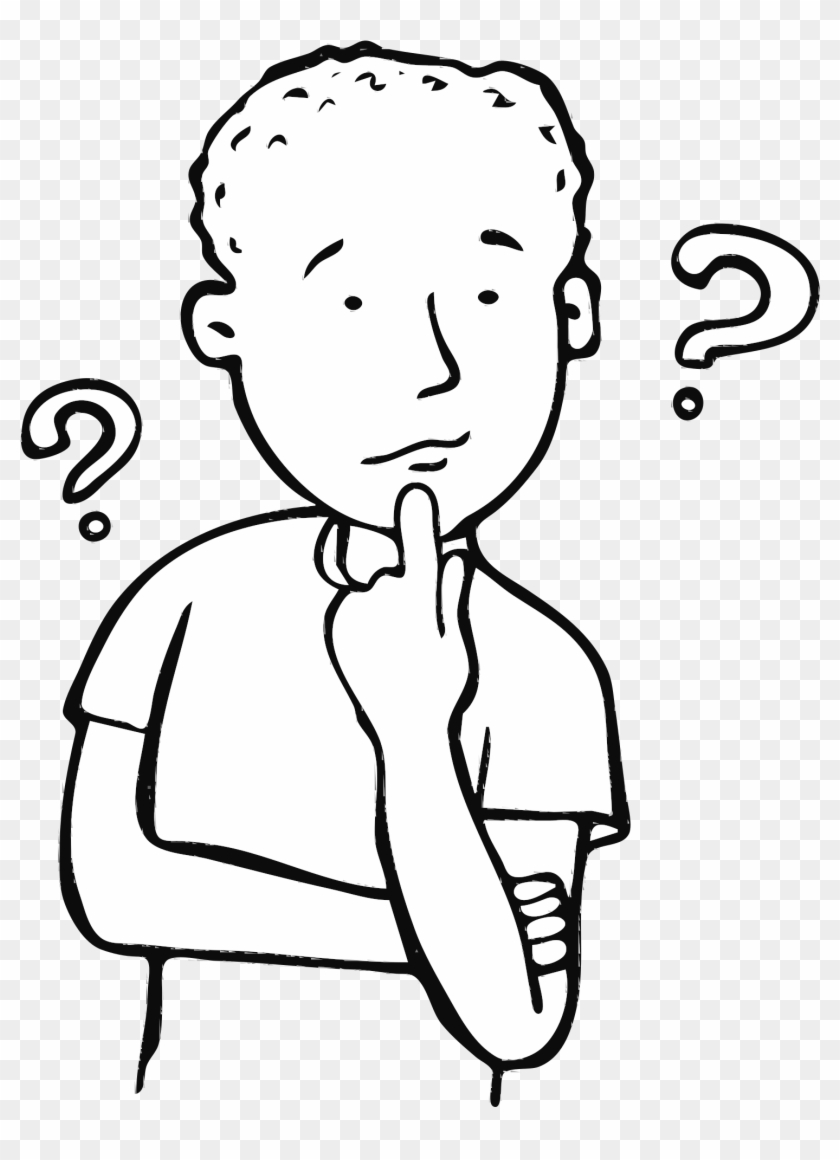 Questions we must answer
“Whatever cools my affection towards Christ is of the world.” (John Wesley)

“Anything that dims my vision of Christ, or takes away my taste for Bible study, or cramps my prayer life, or makes Christian  work more difficult is  wrong for me.”    (J. Wilbur Chapman)
2 final quotes